Using Brief Evidence-Based Strategies to help Students Thrive
Drs. Russ Curtis, Melodie Frick, Heather Thompson, & Mary Deck
Western Carolina University
April 25th, 2013
Russ Curtis 2013
[Speaker Notes: Welcome!]
Speakers
Russ Curtis:						8:15 – 9:45
Melodie Frick:					10:00 – 11:30
Heather Thompson:		12:15 – 1:30
Mary Deck:						1:45 – 3:15
Russ Curtis 2013
[Speaker Notes: Titles and times needed]
Russ Curtis 2013
[Speaker Notes: We believe in integrating theories to best meet the needs of our clients. As counselors, we can handle ambiguity.]
Russ Curtis 2013
[Speaker Notes: I’ve been interested in this for a long time.]
Russ’s Contents
Importance of Counselors
Brief Strategies
Brief Therapy
Russ Curtis 2013
Russ Curtis 2013
Back then…
Mental Health Tx
Substance Abuse Tx
Russ Curtis 2013
[Speaker Notes: Mental health and SA Tx were once separated (as late as the 90s). We learned that it was more effective to treat both conditions simultaneously.]
Now
Mental health care
Medical care
Russ Curtis 2013
[Speaker Notes: Now we are finally learning the need to treat medical and mental health care together.  But it is a challenge, more so than combining MH and SA, b/c of two very different billing and payment structures and myriad of nontransparent cost structures dictated by insurance companies.]
Adverse Childhood Experiences StudyACE Study
N = 9,508
Patients completed survey of childhood incidents: psychological, physical, sexual, substance abuse, mental illness, mother treated violently, & criminal behavior

Felitti et al. (1998)
Russ Curtis 2013
[Speaker Notes: Key study shedding bridging mental and medical care, AND the need to treat both simultaneously.]
ACE Study
4 or more childhood incidents = 12 fold increase in alcoholism, drug abuse, depression, and suicide attempts
ACE ≥ 4 = 51% more likely to exhibit behavior/learning problems and obesity than kids with ACE of 0 (Burke et al., 2011)
Russ Curtis 2013
Mechanism
Early trauma causes methyl groups in the brain to attach to genes that regulate the production of stress hormones.  This disrupts the genes keeping them from properly regulating stress hormones. (Meaney in Tough’s 3.21.11 New Yorker)
ACE > 7 who DID NOT smoke, drink in excess, and were not overweight = over 300% more likely to be at risk of heart disease
Russ Curtis 2013
Common Medical Illnesses and Depression
Major 
Depression
Multi-condition Seniors
Stroke
30-50%
23%
15-20%
11-15%
Heart Disease
Diabetes
Russ Curtis 2013
[Speaker Notes: Our skills as counselors are needed because - Ex) 11-15% of diabetic will have a mental illness Dx.  50% will have depressive symptoms but don’t meet criteria for DX.]
Top 10 Health Conditions Driving Full Costs for Employers 
(Med + RX + Absenteeism + Presenteeism) Costs/1000 FTEs
Loeppke, R., et al., "Health and Productivity as a Business Strategy: A Multi-Employer Study“.  JOEM. 2009;51(4):411-428.
Russ Curtis 2013
[Speaker Notes: Presenteeism – Show up to work but not effective. Drug – cost of drugs: employers pay for drugs in healthcare plan.]
In 2004…
“It may well be that the physicians of the future will be more like counselors than the doctors we have today.”
-Masaru Emoto
Russ Curtis 2013
[Speaker Notes: So could it be what was predicted is coming true?]
Return on Investment of Therapy
Lee et al. (2012)
http://www.wsipp.wa.gov/pub.asp?docid=12-04-1201
Russ Curtis 2013
[Speaker Notes: We are good at what we do and very cost effective. However, not good at ADHD.]
Health Care Providers
Phobia before CBT
Phobia after CBT
Russ Curtis 2013
[Speaker Notes: We are good at what we do. What we do effects the neurochemical and physiology of our clients. We are health care providers. Grossly underpaid, but effective.]
Nadine Burke, M.D.
“I would love to see a treatment protocol that says, you know, this child has a history of intrauterine drug exposure and domestic violence [sic] … O.K., let’s start with twelve weeks of biofeedback, overlaid with a one-year course of insight-oriented therapy, and go from there.”

(Tough, The New Yorker 3.21.11)
Russ Curtis 2013
Brief Strategies
Russ Curtis 2013
[Speaker Notes: As viable health care providers we need to be good at what we do.  And we need to utilize evidence based approaches that can increase the likelihood of positive client outcomes.]
“What if the next big thing in counseling is not big at all…it’s the little things done very well.”
Russ Curtis 2013
Reason people don’t seek counseling
Low level of confidence in results – 76%
Length of treatment – 59%
Stigma – 53%




American Psychological Association focus groups (APA, 1998)
Russ Curtis 2013
[Speaker Notes: We are good at what we do but we’re terribly inconsistent AND we do not utilize brief evidence based strategies]
New York Times(Gottlieb, 11.23.12)
In past 10 years there’s been a significant reduction in the number of people seeking psychological services.

“Nobody wants to buy therapy anymore [sic]…They want to buy a solution to a problem.” (Truffo in Gottlieb’s NYT article)
Russ Curtis 2013
[Speaker Notes: The landscape of counseling is changing and we must keep up with needs and demands.]
Russ Curtis 2013
[Speaker Notes: What follows are strategies that can increase the likelihood of client outcome but we acknowledge the ART of what you do. We can frame sessions well and still allow the art to flow in session.]
What Clients Find Helpful
Therapeutic Alliance and Treatment Fit
Hope
Held accountable
Practice and rehearse behaviors
New perspective
Face fears
(Kottler, 2013)
Russ Curtis 2013
[Speaker Notes: We should all be asking this question of our clients/students.]
Therapeutic Alliance and Treatment Fit
The quality of the therapist-client relationship. And the degree to which the client and counselor agree as to the therapeutic goals, approach, and initial treatment plan.

http://www.youtube.com/watch?v=xrHgOoNBiWk
Russ Curtis 2013
[Speaker Notes: Ways to increase relationship]
http://www.apa.org/news/press/releases/2012/08/resolution-psychotherapy.aspx
Russ Curtis 2013
[Speaker Notes: TX alliance]
Treatment Fit Model: Treatment Plan
Russ Curtis 2013
Session Rating Scale
Brief, simple assessment that:
Reduces early termination (Miller et al., 2006)
Improves outcome (Miller et al., 2006)
Reduces formal complaints against mental health professionals (Cummings et al., 2009)
Sound psychometric properties (Campbell & Hemsley, 2009)
Increases cr/cl collaboration (Sundet, 2012)
Russ Curtis 2013
Child Session Rating Scale
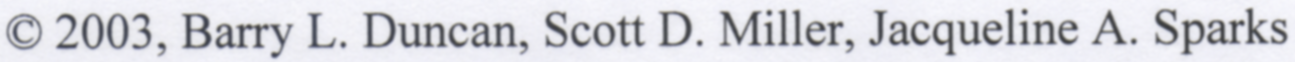 Russ Curtis 2013
Outcome Rating Scale
Global Measure of Distress
Russ Curtis 2013
Child Outcome Rating Scale
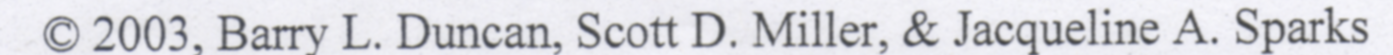 Russ Curtis 2013
For more information about the SRS and ORS
http://scottdmiller.com/?q=node/6
http://www.youtube.com/watch?v=ag7AybUh1Ik - how to interpret
Russ Curtis 2013
HOPE
Russ Curtis 2013
Incremental vs. Entity Theory
7th graders who believed intelligence could change (incremental theory) – increased math scores
7th graders who believed intelligence was fixed (entity theory) – no change in math scores
Students who were taught incremental theory – increased motivation & reversed the decline in math scores relative to the control group

(Blackwell, Trzesniewski, & Dweck, 2007)
Russ Curtis 2013
[Speaker Notes: How often in classroom guidance and groups and individual therapy are you making students aware that they increase their intelligence?]
Incremental Theory
Overriding messages taught to students:
The brain is a muscle and can grow stronger
Learning new things helps enhances brain functioning by strengthening neural connections
Learning from failures and mistakes is a vital part of this growth process
Russ Curtis 2013
“Dweck recalled a young boy who was a ringleader of the troublemakers. ‘When we started teaching this idea about the mind being malleable, he looked up with tears in his eyes, and said, ‘You mean, I don’t have to be dumb?’”  (Trei, Stanford Report, 2007)
Russ Curtis 2013
GRIT
http://www.youtube.com/watch?v=eCABbYrZZIs
How to interpret GRIT scale
“Self-discipline out predicts IQ for academic success by a factor of about 2.”  Seligman (2011)
http://www.sas.upenn.edu/~duckwort/gritscale.htm
Russ Curtis 2013
[Speaker Notes: Do your clients know this? How might you instill this FACT?]
Writing, Anxiety, & Test Scores
Russ Curtis 2013
Accountable
Russ Curtis 2013
One way to increase clients’ persistence and self discipline
Russ Curtis 2013
[Speaker Notes: How do we increase GRIT?  The MCII may be one to do that.]
Mental Contrasting and Implementation Intervention (MCII; Duckworth et al.)

1. Goal   _________________________________________
(Ex.  I want to learn and remember as much as possible and earn a grade of > B)
 
2. Possible obstacles to reaching your goals:
(Ex. Sometimes the noise and the pace of the class causes me to lose concentration)
 
3. Strategies for overcoming obstacles:
(Ex. When things are moving to fast and I get lost, I will raise my hand and politely tell the teacher what I understand so far and where I got lost and if it’s possible for me to get some extra help)
Russ Curtis 2013
New Perspective
Russ Curtis 2013
Positive Psychotherapy
Russ Curtis 2013
[Speaker Notes: New perspective. Can you address problems AND help clients focus on strengths?]
Mindfulness-Based Strategies
“Thoughts are just thoughts”
Relaxation response (Benson, 1975)
Mindfulness-based stress reduction (Kabat-Zinn, 1990)
Mindfulness and Acceptance Therapy (Hayes, Follette, & Linehan, 2004)
Annaka Harris – mindfulness together, Hello exercise http://www.youtube.com/watch?v=GX6KpNU4ioc
http://www.youtube.com/watch?v=insKHm381TA - tug of war
Russ Curtis 2013
[Speaker Notes: Most robust research today. Thoughts are just thoughts. Choose which ones you engage with.]
Summary of Brief Strategies
Know the value of counseling
You are effective and vitally important health care providers
Cr/Cl Relationship & Tx Fit
Hope
Accountable
New Perspective (PPT)
Russ Curtis 2013
Brief Therapy
Russ Curtis 2013
[Speaker Notes: You are doing brief Tx by default]
Danger of Rumination
Russ Curtis 2013
[Speaker Notes: Summary of research results.]
Semantic Networks
Russ Curtis 2013
[Speaker Notes: Neuropsychologists say we develop semantic networks that keep playing themselves out.]
Healing or Revictimizing?
Russ Curtis 2013
[Speaker Notes: Allowing clients to continually revictimize themselves with the same or related stories is akin to kicking back and watching your kid run with scissors—He’ll run it out of his system?! I can tell you love running with scissors. You feel a thrill when you run with scissors. **Or, a SA counselor saying, just keep using until you get it out of your system.  Are you building stamina and cog restr.]
Conditions not suited for Brief Therapy
Grief and loss?
Serious and chronic behavioral issues?
Personality issues?

Is it possible to utilize brief therapy in longer-term therapy?
Russ Curtis 2013
[Speaker Notes: Best treated with ongoing psych-educational groups—Structured group format.]
Solution-Focused Brief Therapy
Listening and reflecting client’s concern
Co-constructing new meanings around concerns
Helping create a vision of a better future; Drawing from past success
(Kim Franklin, 2009)
Russ Curtis 2013
Case Example
Russ Curtis 2013
Trauma-Focused CBT
Psychoeducation about the nature of stress/trauma and how it effects the brain/body (teach classical conditioning)
Coping skills – relaxation
Coping skills – identify triggers
Coping skills – affect regulation and positive psychotherapy
Trauma narrative
Cognitive restructuring
Planning for the future

(Black, Woodworth, Tremblay, & Carpenter, 2012)
Russ Curtis 2013
[Speaker Notes: Let’s use one of the concepts of brief to look at this important strategy.]
1. Education
Russ Curtis 2013
Classical Conditioning (slide created by James Posedel)
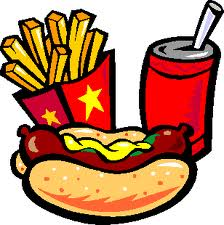 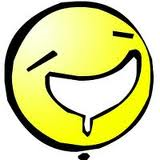 =
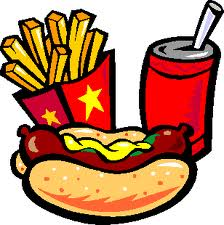 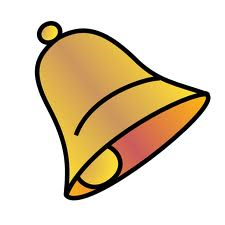 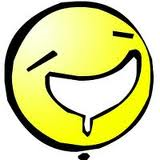 +
=
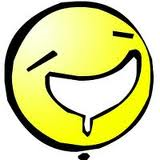 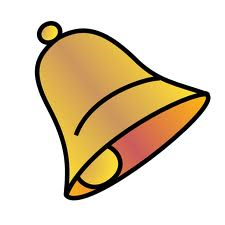 =
James Posedel 2012
2 & 3 Coping Skills
Coping skills – relaxation strategies and practice (progressive muscle relaxation, autogenic, mindfulness, imagery)

Coping skills – identify triggers (brainstorm, keep a journal)
Russ Curtis 2013
4. Affect Regulation
Russ Curtis 2013
[Speaker Notes: “Name it to Tame it.” Research support this intervention.  Normalizes children’s experience.]
Feelings Thermometer
Russ Curtis 2013
[Speaker Notes: Give visuals. Make it concrete and funny.]
IMPROVE: Improve the Moment (Linehan, 1993)
Imagery
Meaning
Prayer
Relaxation
One crisis at a time
Vacation
Encourage
5. Trauma Narrative
Write 1st chapter of book – “The incident”
Write or discuss traumatic incident while using Systematic Desinsitization – create a hierarchy of feared situations/triggers and pair them with relaxation (this takes time and practice)
When appropriate, help client make meaning of traumatic events: What did client learn? How is the client different in good ways?
Russ Curtis 2013
[Speaker Notes: This is not to be done until client can adequately elicit relaxation response.]
6. Cognitive Restructuring
Different methods:
ABCDE model
Unproductive thoughts/Productive thoughts
Mindfulness http://www.youtube.com/watch?v=insKHm381TA
Russ Curtis 2013
7. Planning for Future
Write Chapter 2 of book: include mastery moments, growth-strength, safety plan, future fun goals
Russ Curtis 2013
Russ Curtis 2013
Russ Curtis 2013
Russ Curtis 2013
It was always there…
Russ Curtis 2013
Russ Curtis 2013
[Speaker Notes: Make hearts fly. You make my heart fly.]